Zaawansowanie prac nad
Strategią Rozwoju Miasta Chojnice
Na lata 2012-2020
3 Posiedzenie Rady Strategii Rozwoju Chojnic
Chojnice 06.11.2012
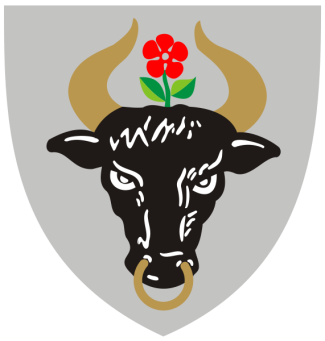 Strategia Rozwoju Miasta Chojnice na lata 2012-2020
Schemat opracowania Strategii Rozwoju Miasta Chojnice na lata 2012-2020
Strategia Rozwoju Miasta Chojnice na lata 2012-2020
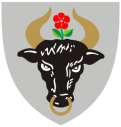 Strategia Rozwoju Miasta Chojnice na lata 2012-2020
Harmonogram prac (1)
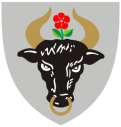 Strategia Rozwoju Miasta Chojnice na lata 2012-2020
Harmonogram prac (2)
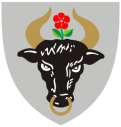 Strategia Rozwoju Miasta Chojnice na lata 2012-2020
Harmonogram prac (3)
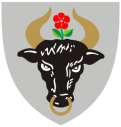 Strategia Rozwoju Miasta Chojnice na lata 2012-2020
Harmonogram prac (4)
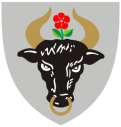 Strategia Rozwoju Miasta Chojnice na lata 2012-2020
Harmonogram prac (5)
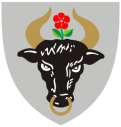 Strategia Rozwoju Miasta Chojnice na lata 2012-2020
Dziękuję za uwagę!
Prof. dr hab. Marek Dutkowski 
z Zespołem 

info@marekdutkowski.eu
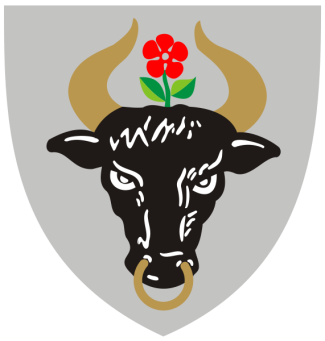 Strategia Rozwoju Miasta Chojnice na lata 2012-2020